Общие сведения о процессе горения, пожаре и его развитии.
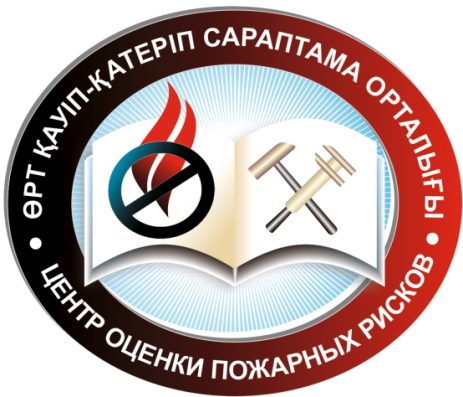 www.copr.kz
Общие сведения о процессе горения, пожаре и его развитии.
Пожар  - неконтролируемое горение, причиняющее вред жизни и здоровью, материальный ущерб людям, интересам общества и государства;
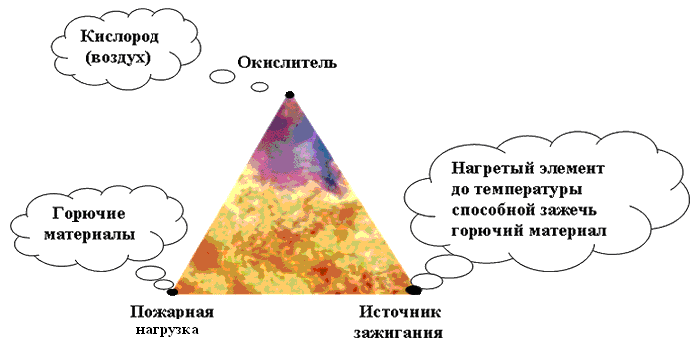 www.copr.kz
Общие сведения о процессе горения, пожаре и его развитии.
Механизм горения древесины
www.copr.kz
Общие сведения о процессе горения, пожаре и его развитии.
Концентрационные пределы воспламенения
www.copr.kz
Общие сведения о процессе горения, пожаре и его развитии.
Механизм горения древесины
www.copr.kz
Общие сведения о процессе горения, пожаре и его развитии.
График роста температуры  при пожаре в помещении
www.copr.kz
Общие сведения о процессе горения, пожаре и его развитии.
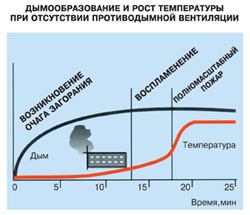 www.copr.kz
Общие сведения о процессе горения, пожаре и его развитии.
Опасные факторы пожара
пламя и искры;
  тепловой поток;
 повышенная температура окружающей среды;
 повышенная концентрация токсичных             продуктов горения и термического разложения;
 пониженная концентрация кислорода;
 повышенная концентрация дыма на путях эвакуации.
www.copr.kz
Общие сведения о процессе горения, пожаре и его развитии.
«Все занимаются охраной, мы БЕЗОПАСНОСТЬЮ»
СПАСИБО ЗА ВНИМАНИЕ !!!
АДРЕС (Front Office)
г. Алматы ул. Ауэзова 33-35
ТЕЛЕФОН
8-800-080-9999 (звонок бесплатный)
WEB
http://copr.kz/
E-MAIL
info@zpost.kz
www.copr.kz
8-800-080-9999 (звонок бесплатный)